МОСКОВСКИЙ ГОСУДАРСТВЕННЫЙ УНИВЕРСИТЕТ имени М.В.ЛОМОНОСОВА
______________________________________________________________________
 
ФИЗИЧЕСКИЙ ФАКУЛЬТЕТ
Кафедра физики полимеров и кристаллов
Биосовместимые полимеры в офтальмологии
Работа студентки 212 группы Дашян КристиныНаучный руководитель: профессор Махаева Е.Е.
Актуальность проблемы
Патологии зрения:

1. Рефракционные заболевания:
Миопия
Гиперметропия
Астигматизм
Способы коррекции:
Коррегируются очками, контактными 
линзами и с помощью хирургии
2. Катаракта
При помощи интраокулярной линзы
3. Механические повреждения,
химические ожоги
Трансплантация донорского органа, 
эндопротезов глаза.
Цель работы - рассмотреть свойства полимеров, используемых в офтальмологии: полиметилметакрилата, полигидроксиэтилметакрилата
Полиметилметакрилат
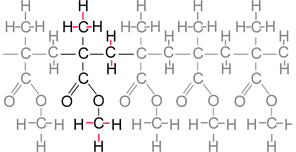 Химическая формула полиметилметакрилата
Применение полиметилметакрилата:

               Интраокулярные линзы
Жесткие контактные линзы
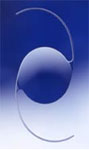 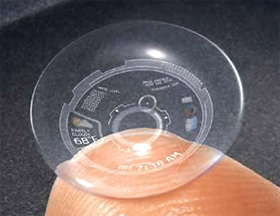 Свойства полиметилметакрилата
Бесцветен, прозрачен
Обладает высокой проницаемостью для лучей видимого и УФ-света
Безвреден и биосовместим с глазом
Растворим в карбоновых кислотах, сложных эфирах , кетонах, ароматических углеводородах
Не растворим в воде, спиртах , простых эфирах, устойчив к действию щелочей
Гидрогель на основе полигидроксиэтилметакрилата
Применяется для создания мягких контактных линз
на основе сшитого полимера полигидроксиэтилметакрилата
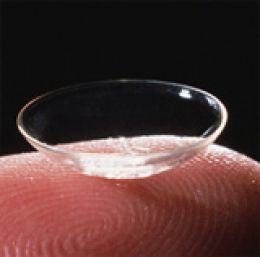 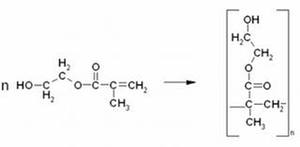 Мягкая контактная линза
Химическая формула полигидроксиэтилметакрилата
Свойства гидрогеля
Имеет трехмерную сеть полимерных цепей, сшитых с помощью физических и химических связей
Нерастворим в воде
Способность существенно набухать в воде
Обладает высокой смачиваемостью
Хорошо совместим с тканями глаза
Обладает высокой проницаемостью для лучей видимого и УФ-света